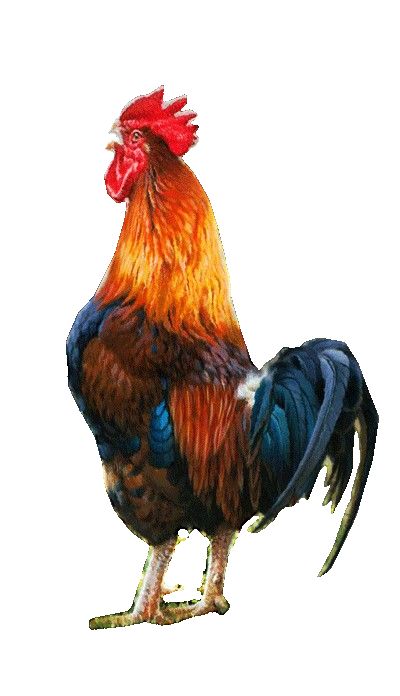 КТО КАК КРИЧИТ
?
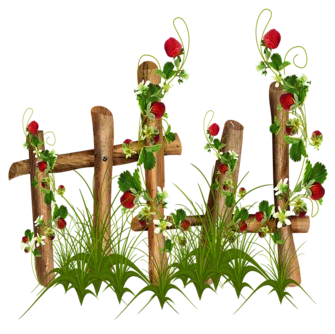 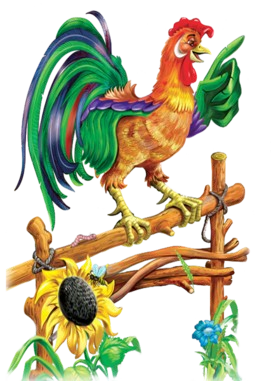 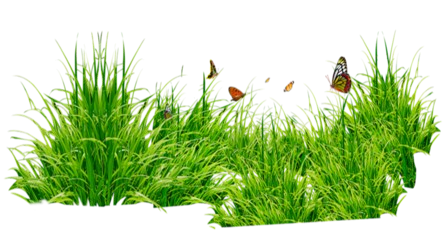 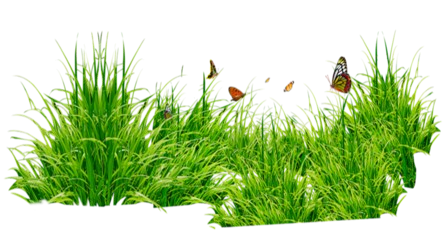 КТО ЭТО? А КАК ОНА КРИЧИТ?
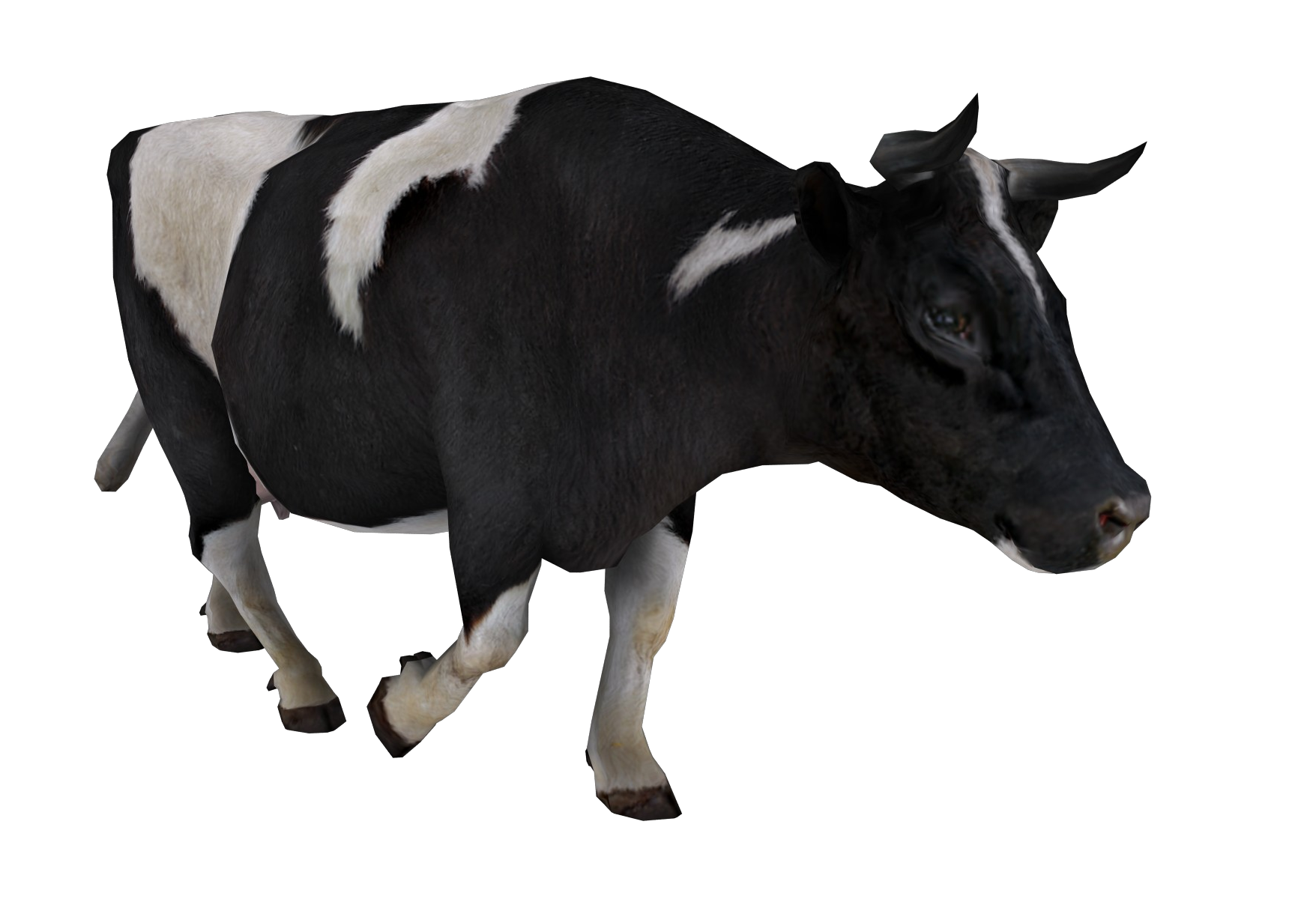 КТО ЭТО? А КАК ОНИ КРИЧАТ?
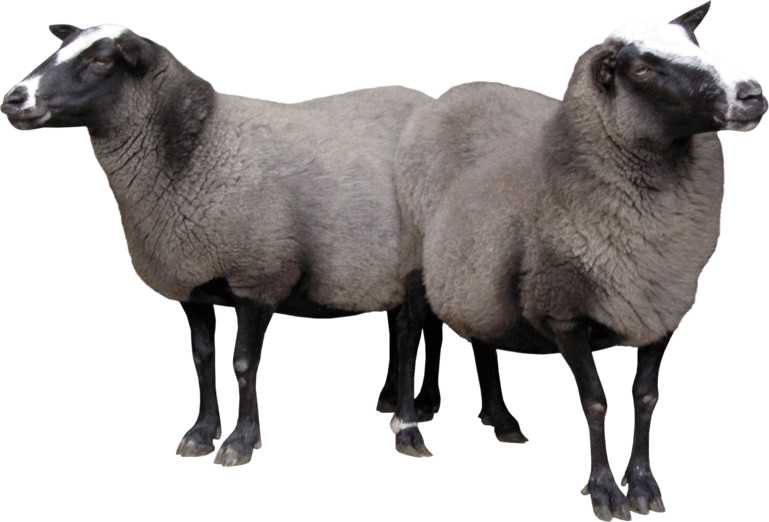 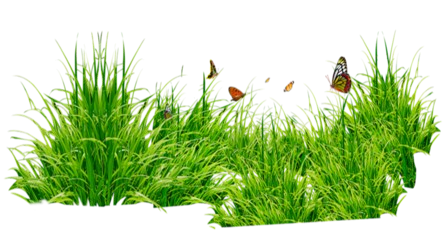 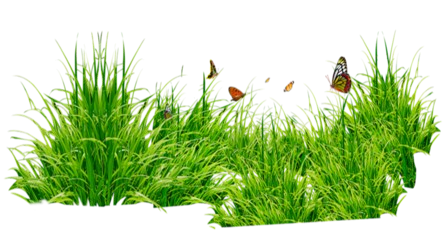 КТО ЭТО? А КАК ОНА КРИЧИТ?
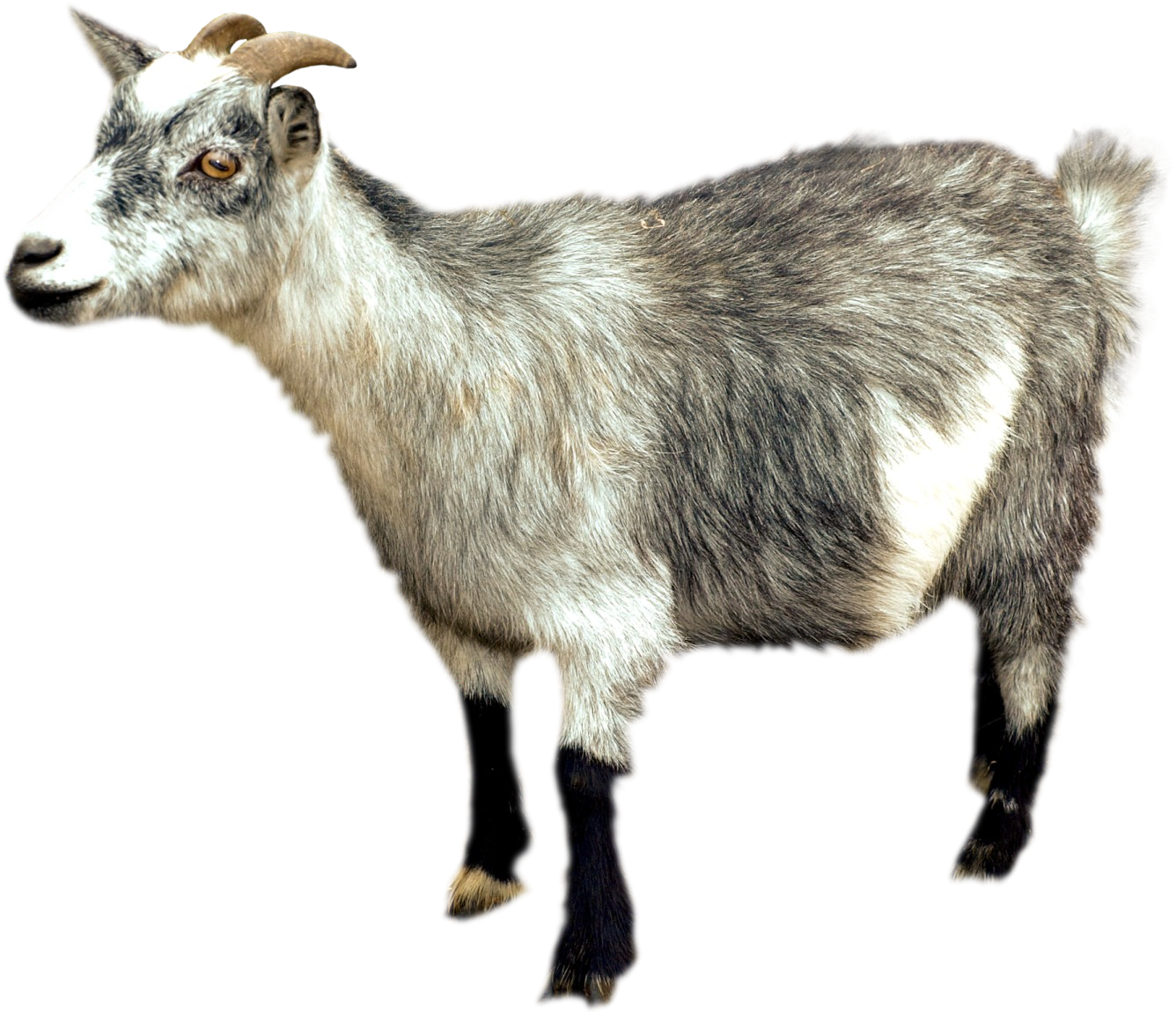 КТО ЭТО? А КАК ОНА КРИЧИТ?
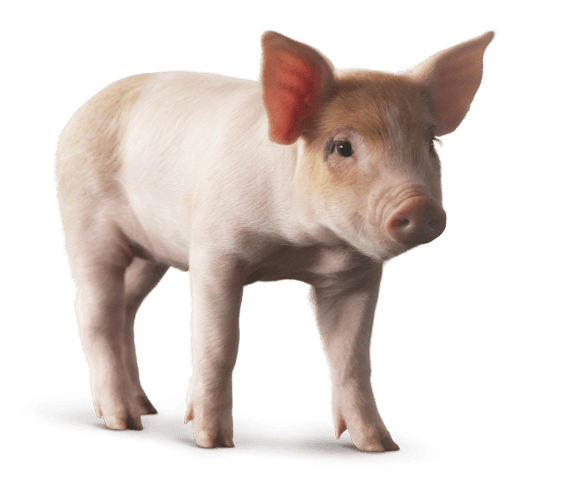 КТО ЭТО? А КАК ОНА КРИЧИТ?
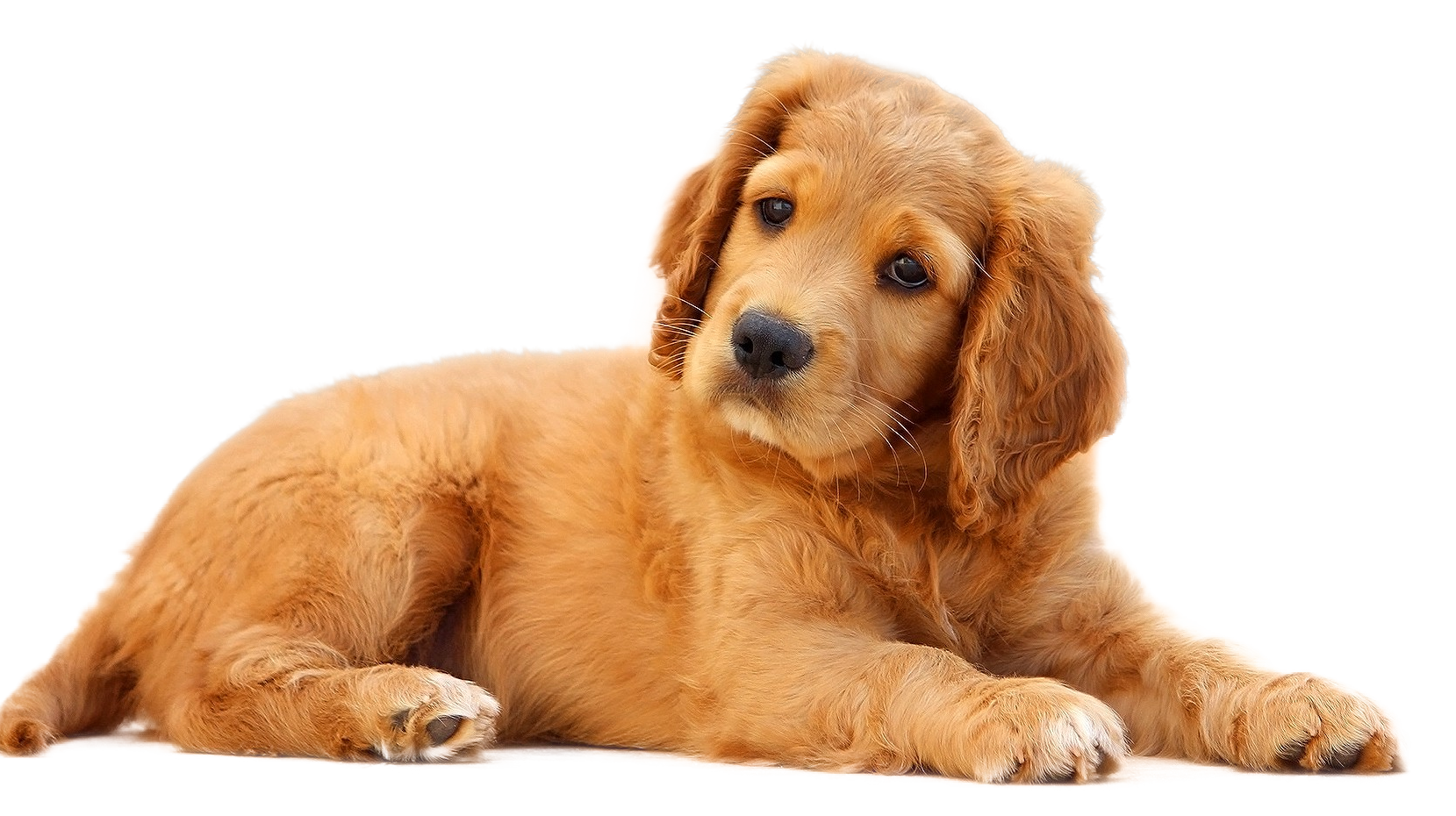 КТО ЭТО? А КАК ОНА КРИЧИТ?
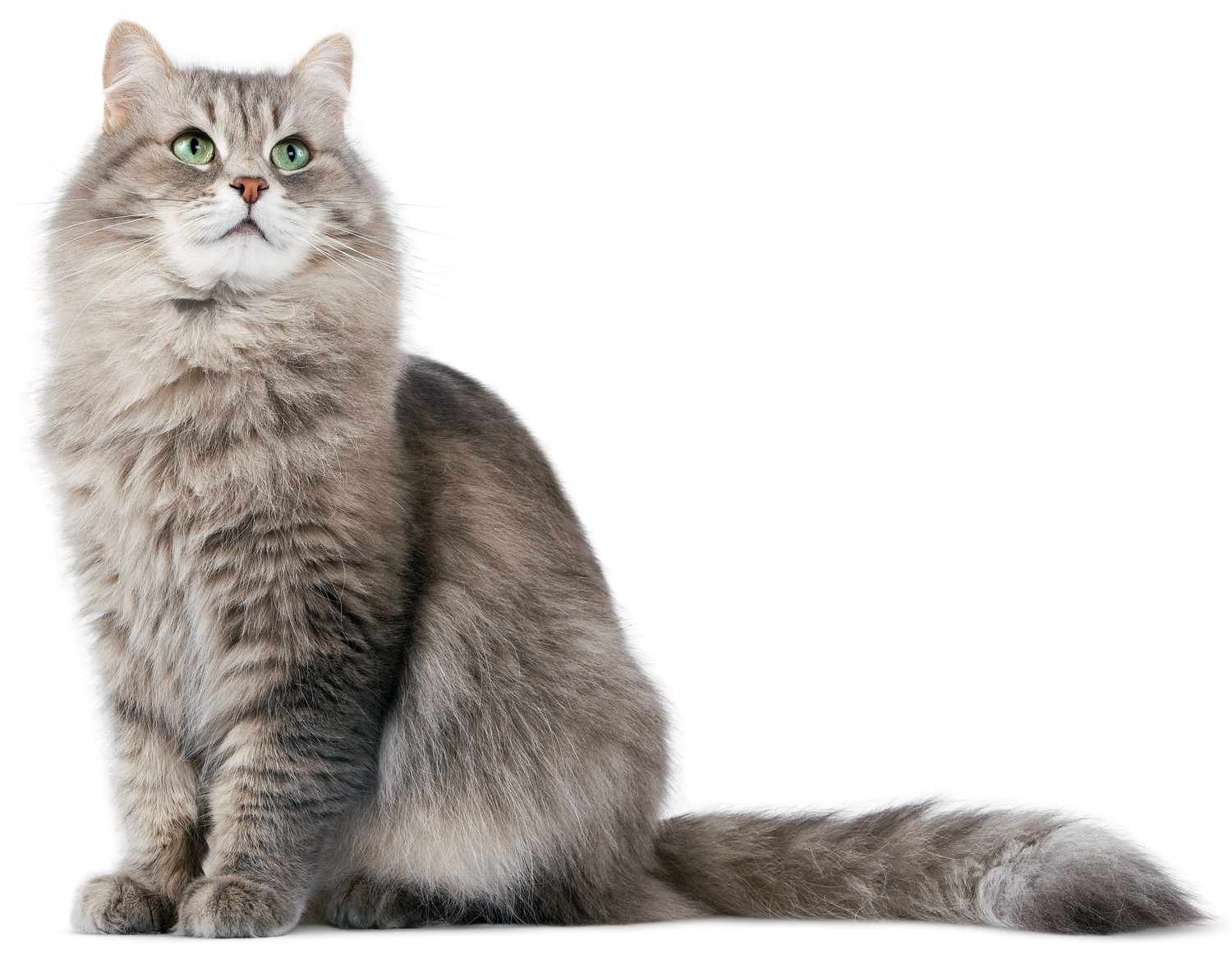 КТО ЭТО? А КАК ОНИ КРИЧАТ?
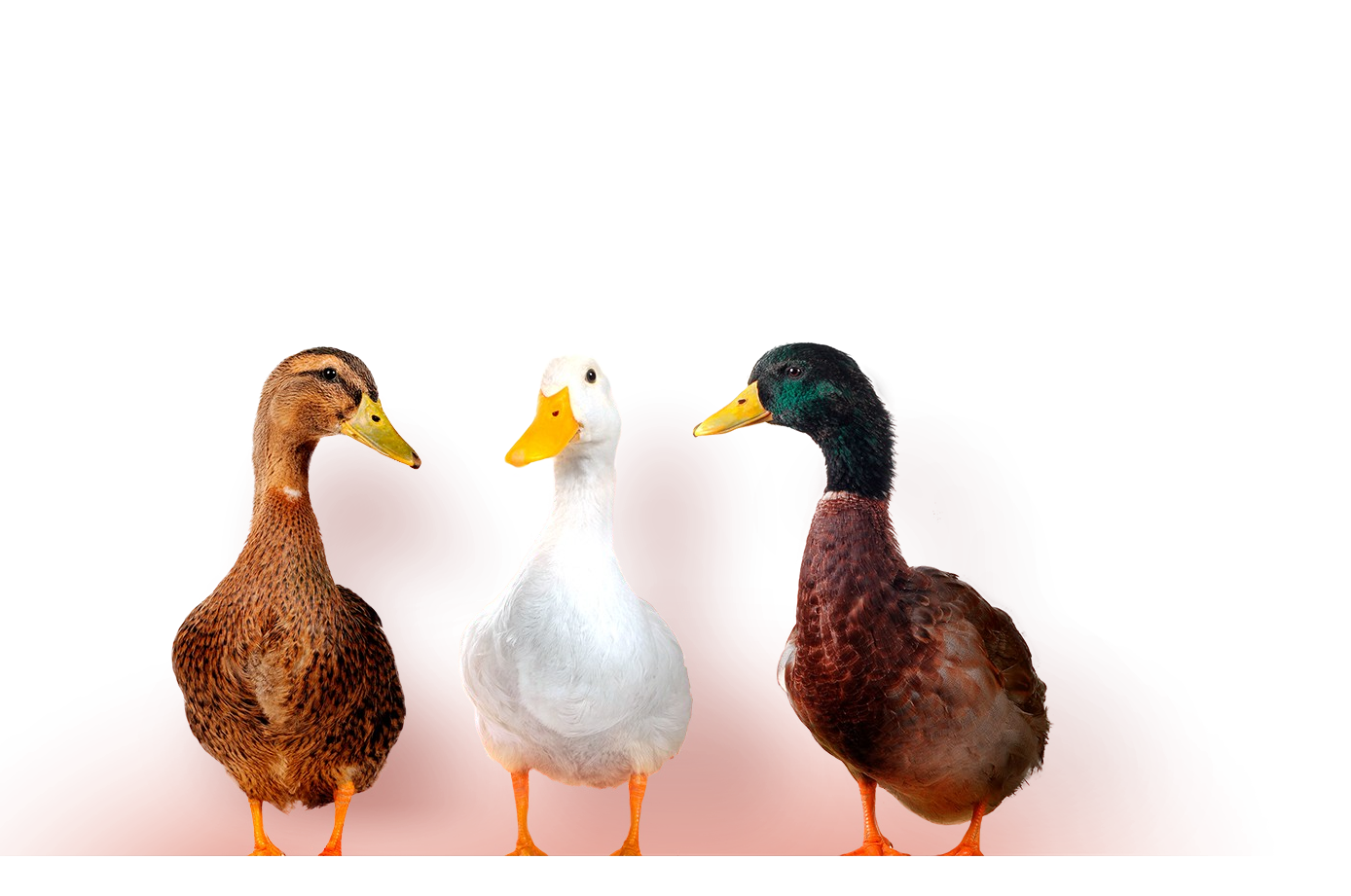 КТО ЭТО? А КАК ОНИ КРИЧАТ?
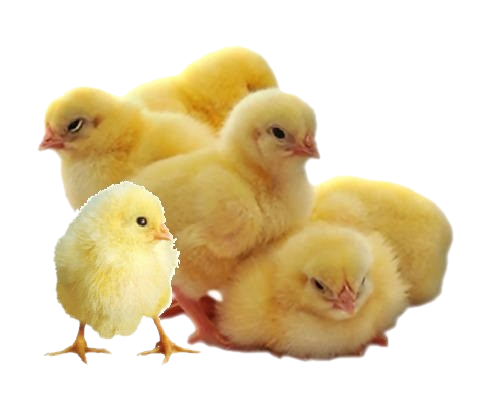 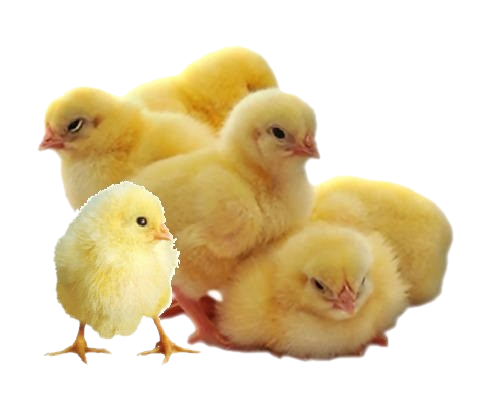 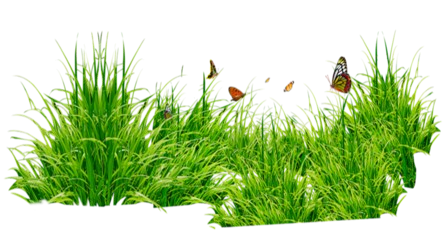 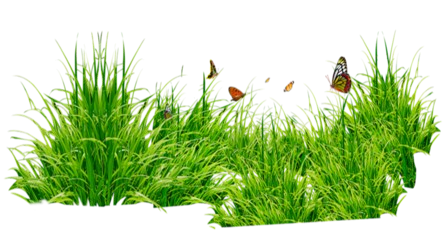 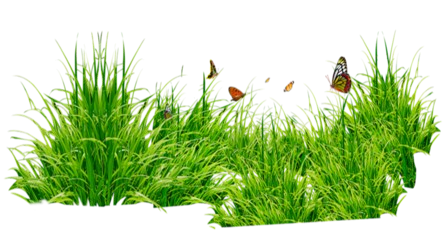 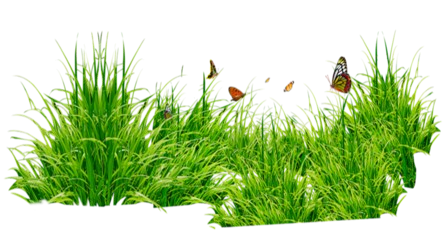 КТО ЭТО? А КАК ОН КРИЧИТ?
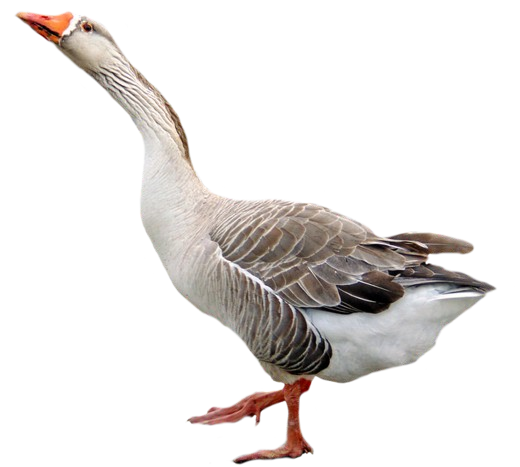 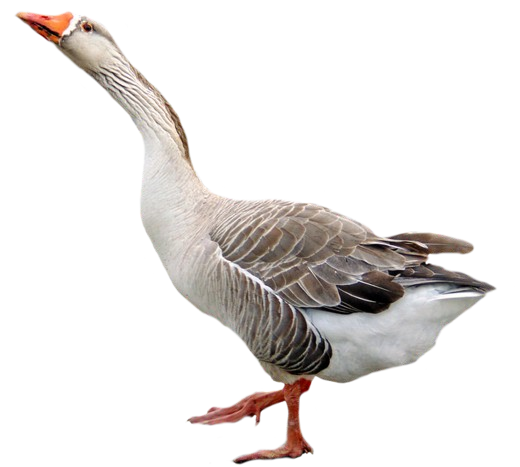 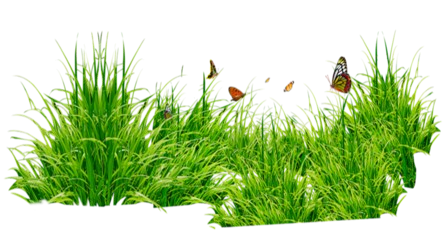 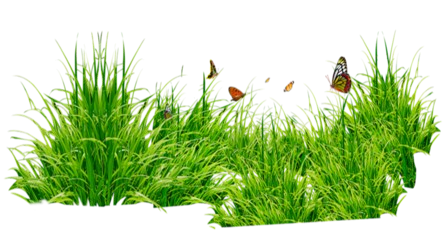 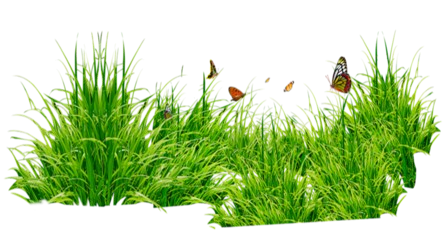 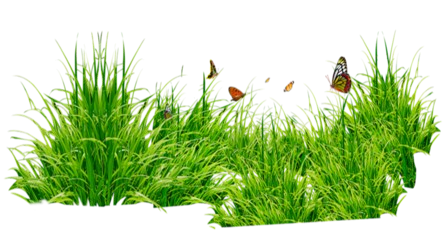 КТО ЭТО? А КАК ОН КРИЧИТ?
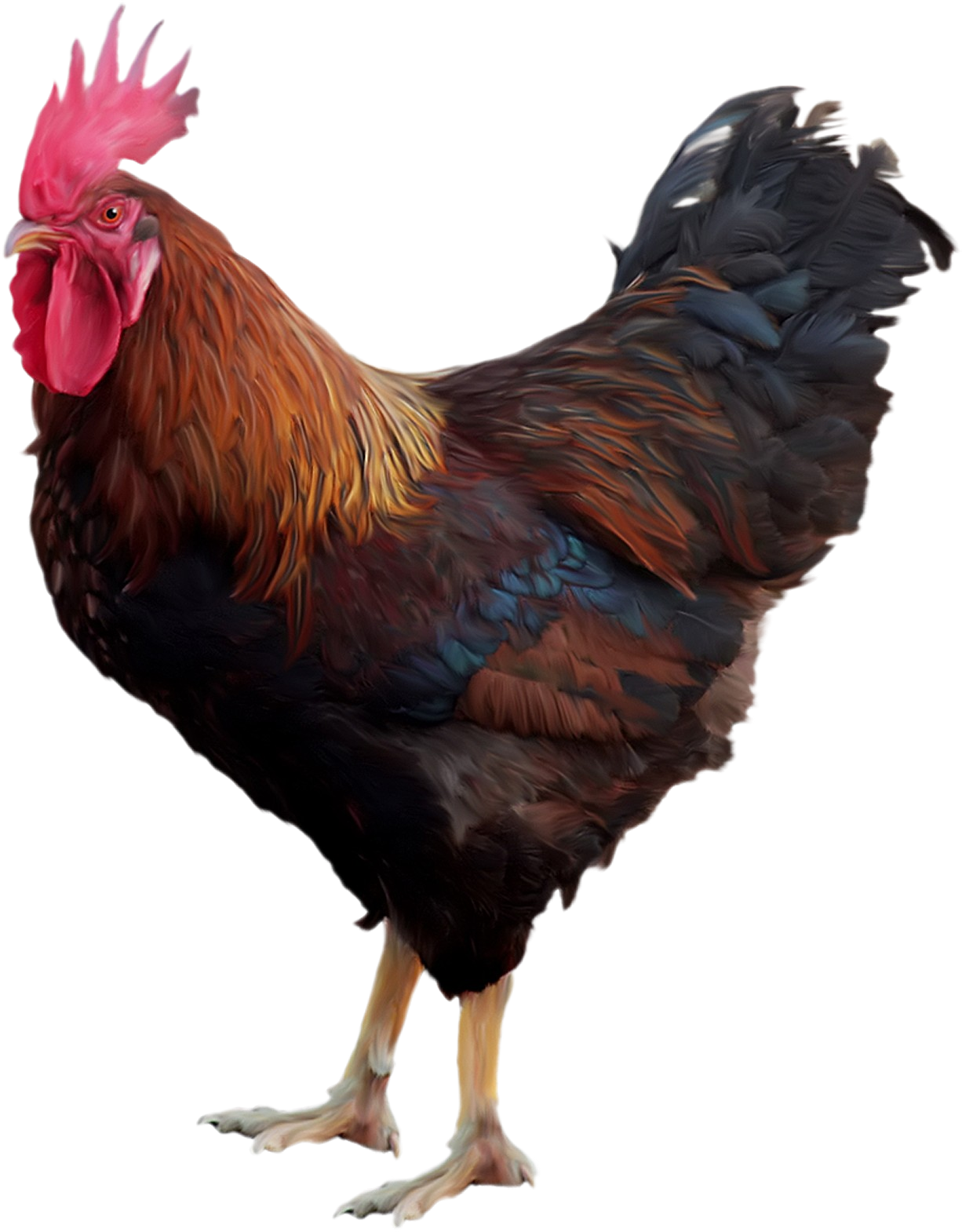